Suhdekaava ja molekyylikaava
Suhdekaava eli empiirinen kaava
Molekyylikaava
Suhdekaava ja molekyylikaava esimerkki
Erään hiilivedyn polttokokeessa saatiin hiiltä 96,1g ja vetyä 12,1g. Mikä oli tämän hiilivedyn rakennekaava?
Massaspektrometrillä saatiin hiilivedyn moolimassaksi 54,088 g/mol. Mikä oli aineen molekyylikaava?
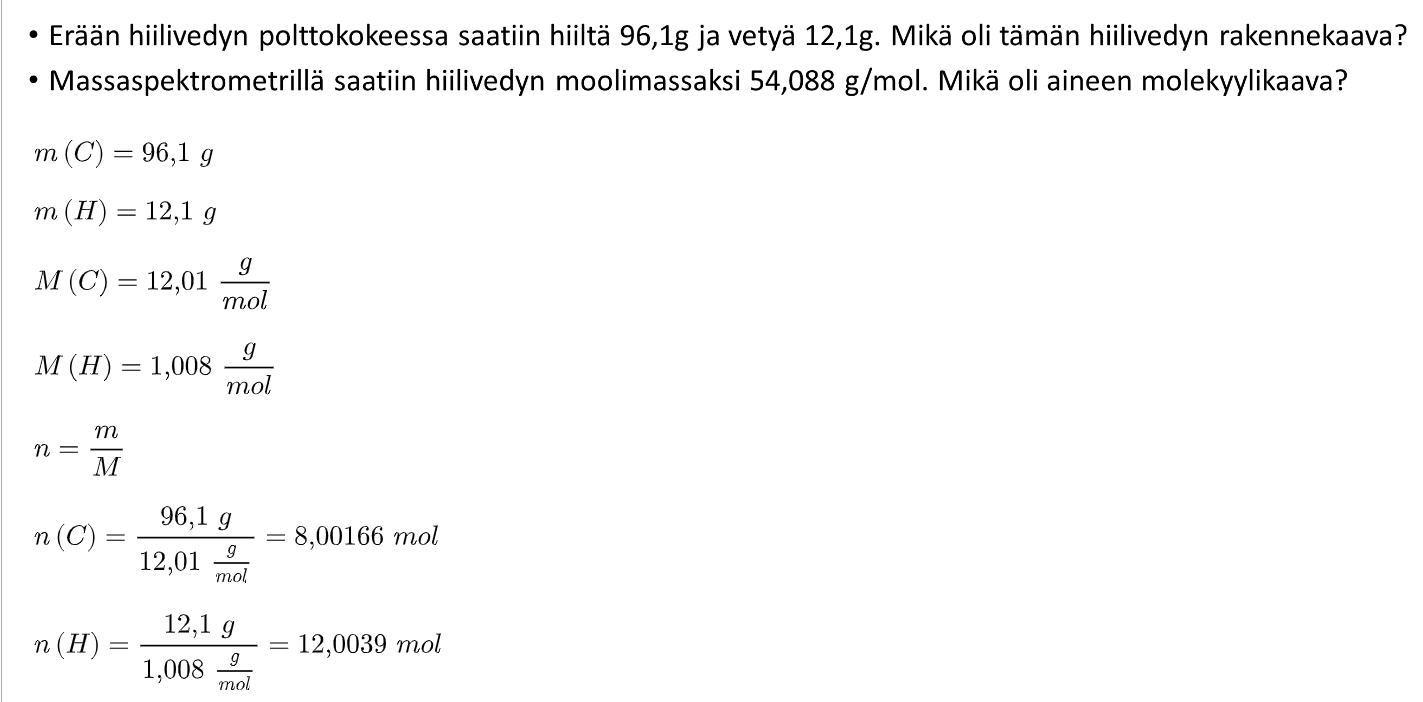 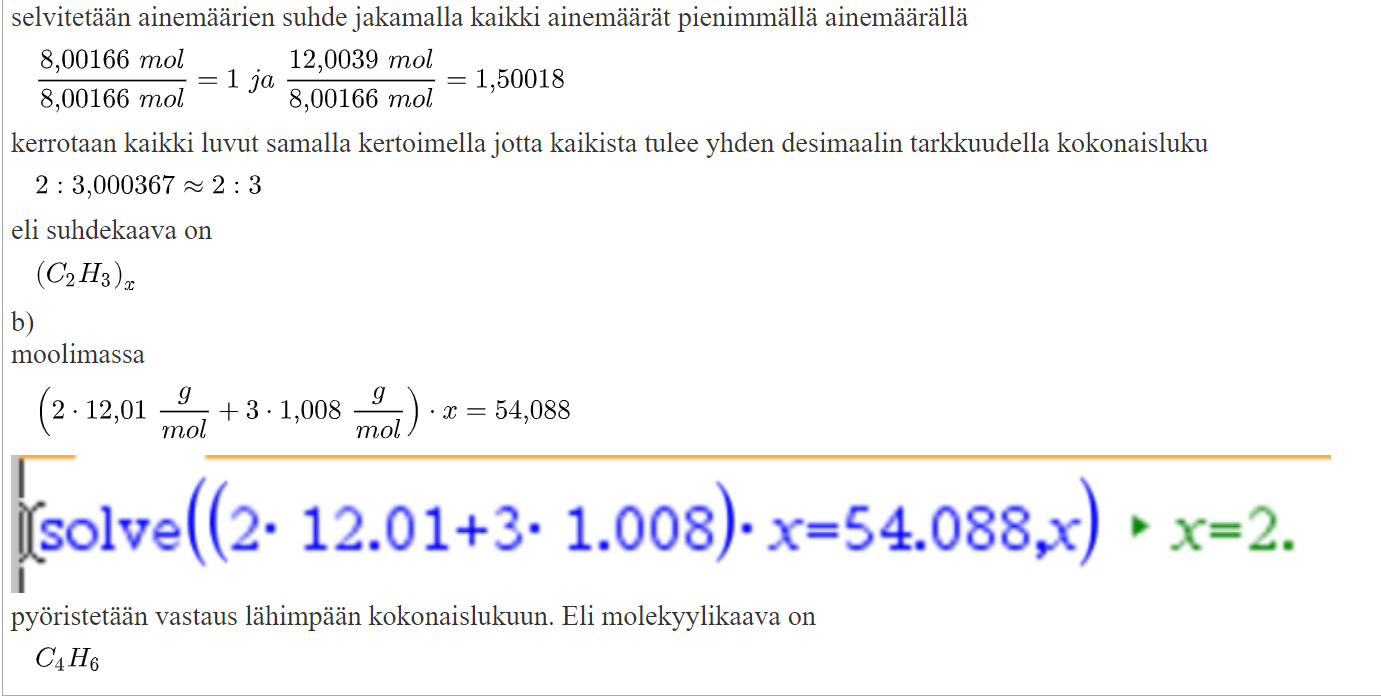 Tehtäviä
KPL 2.1 T: 2.1, 2.2, 2.5, 2.6, 2.7